ebooks@cambridge annual meeting
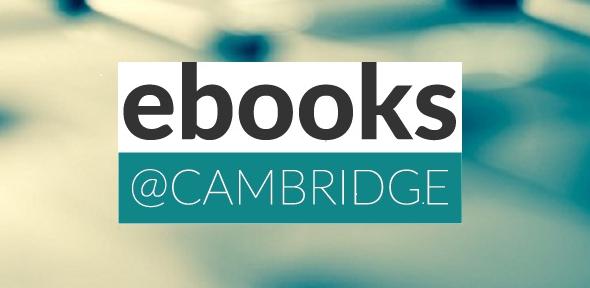 30th  March 2017
ebooks@cambridge annual meeting: agenda
Introduction : Catherine Reid, ebooks@cambridge Advisory Group
ebooks@cambridge update: Jayne Kelly, ebooks@cambridge

new libraries@cambridge intranet : Lindsay Jones, ebooks@cambridge

ebooks and collection development in Cambridge libraries

University Library : Rebecca Gower
Education Faculty Library: Angela Cutts & Louisa Smith
Murray Edwards College Library: Kirstie Preest

group discussion

group feedback, questions and discussion

summary, next steps and close
•